Présentation des Campagnes DE L’été
association Communication Publique
Direction de la communication
16/06/2023
MIEUX PRÉVENIR
DÉVELOPPER LA CULTURE DES RISQUES NATURELS
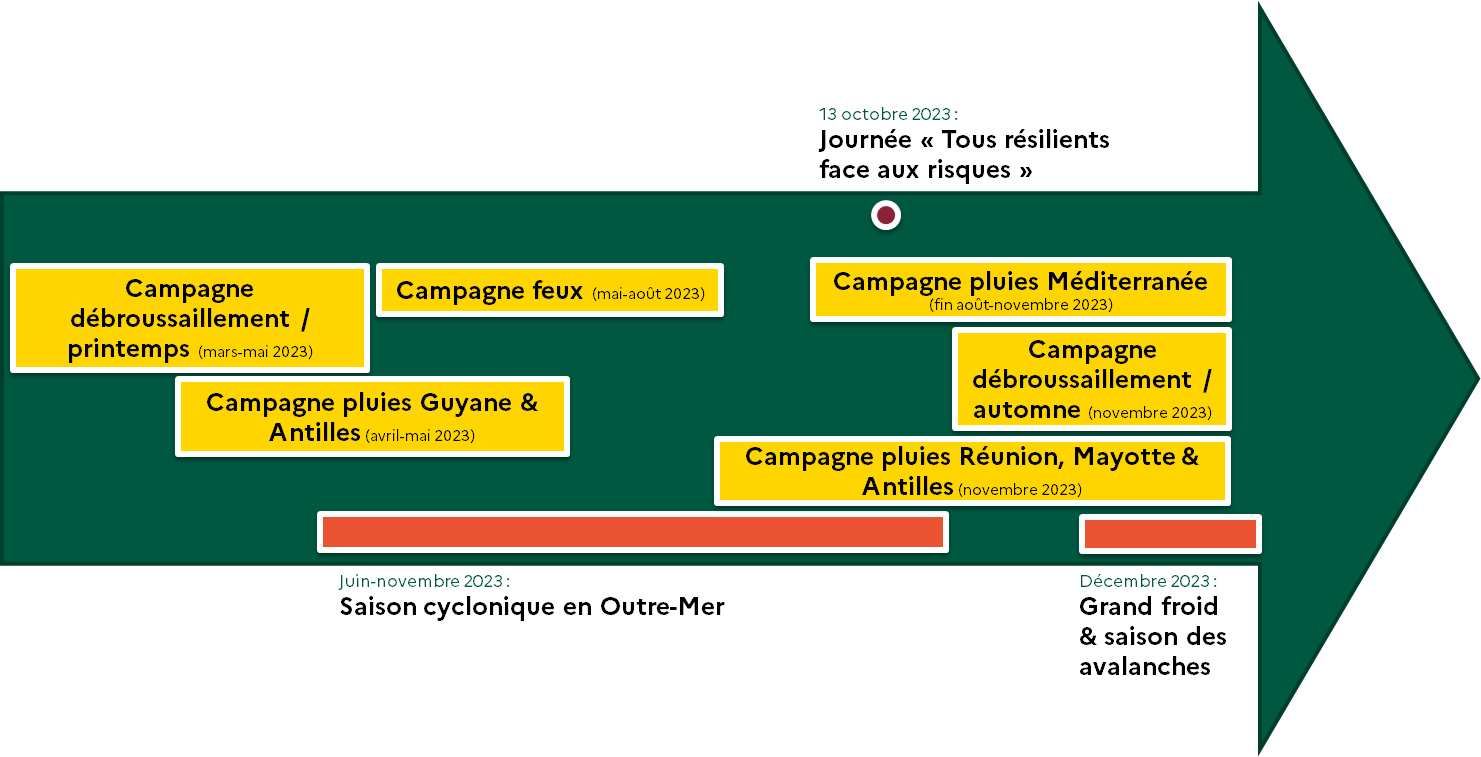 Direction de la communication
16/06/2023
FEUX DE FORÊT ET DE VÉGÉTATIONFaire connaître les « bons réflexes » pour prévenir les feux de forêt et de végétation
Contexte :
 Etés chauds + sécheresse + impacts du changement climatique = risques accrus de feu pour les forêts françaises. 
 90% des feux de forêts demeurent d’origine humaine et 50% d’entre eux sont dus à des gestes imprudents.

Nouveau plan d’actions :
mieux prévenir les incendies (moyens de l’ONF renforcés, campagne de communication sur les obligations légales de débroussaillement, cartographie des risques à mettre en place), 
renforcer les moyens humains et matériels (renforts de moyens pour les services de secours),
reboiser et gérer durablement avec une planification de reforestation (plantation d'un milliard d'arbres d'ici 10 ans). 
 Début juin : lancement de la première météo des forêts avec Météo-France.
Direction de la communication
16/06/2023
FEUX DE FORÊT ET DE VÉGÉTATIONFaire connaître les « bons réflexes » pour prévenir les feux de forêt et de végétation
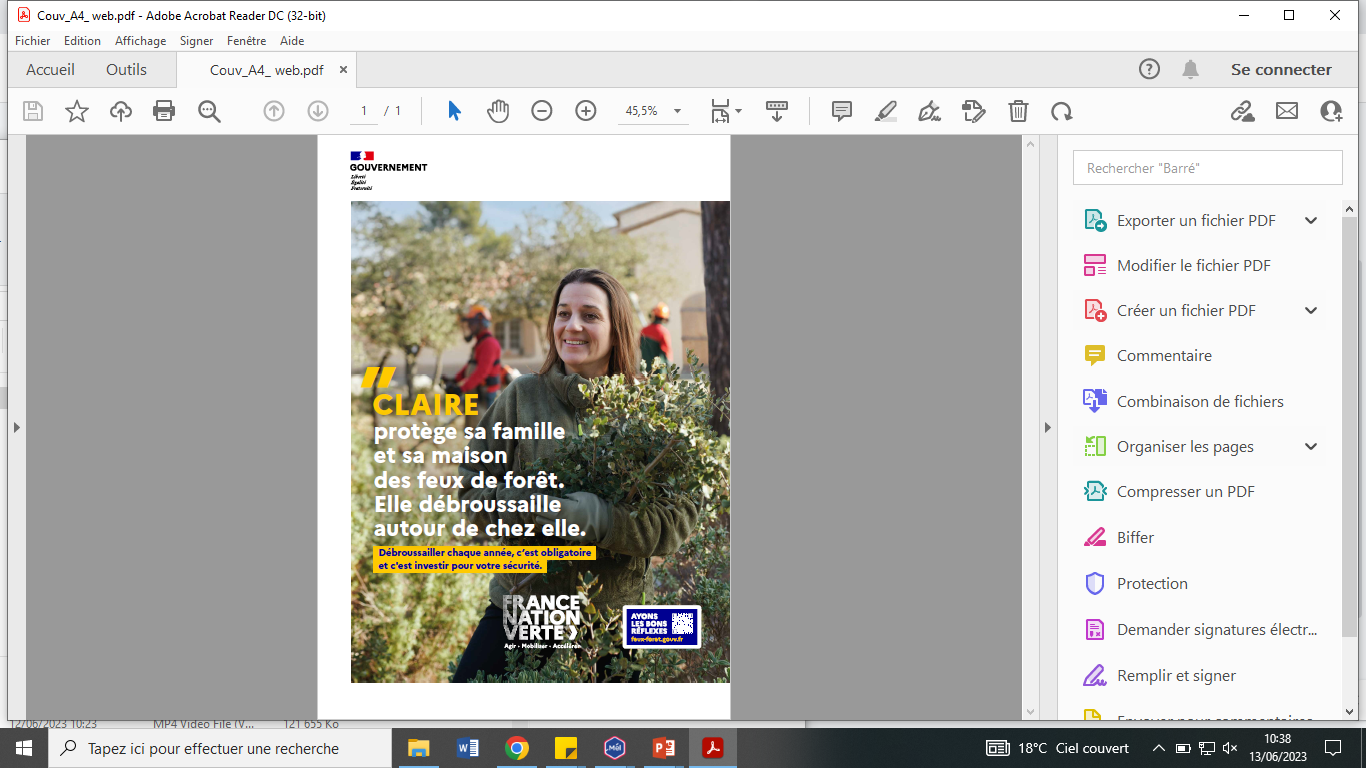 Les quatre « bons réflexes »
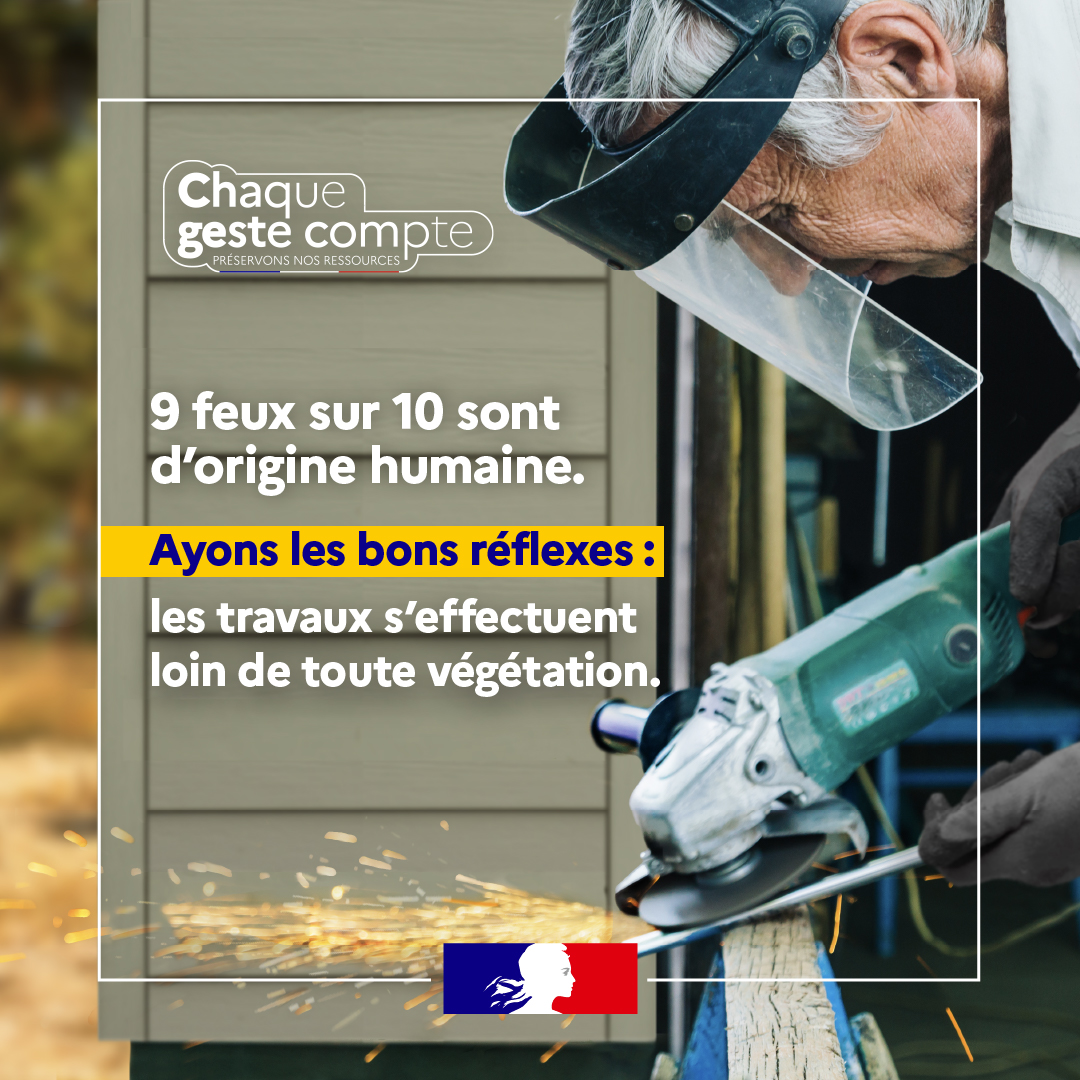 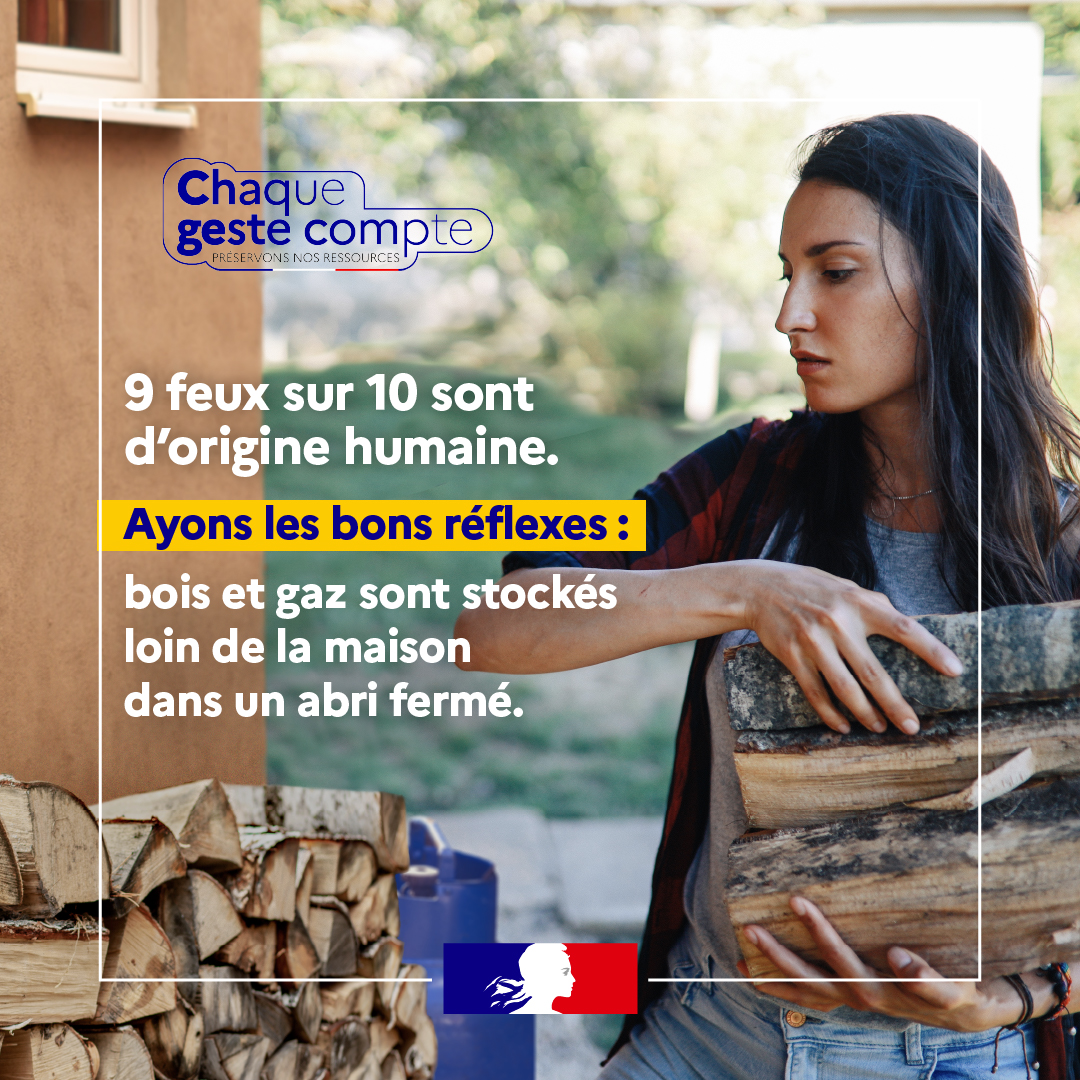 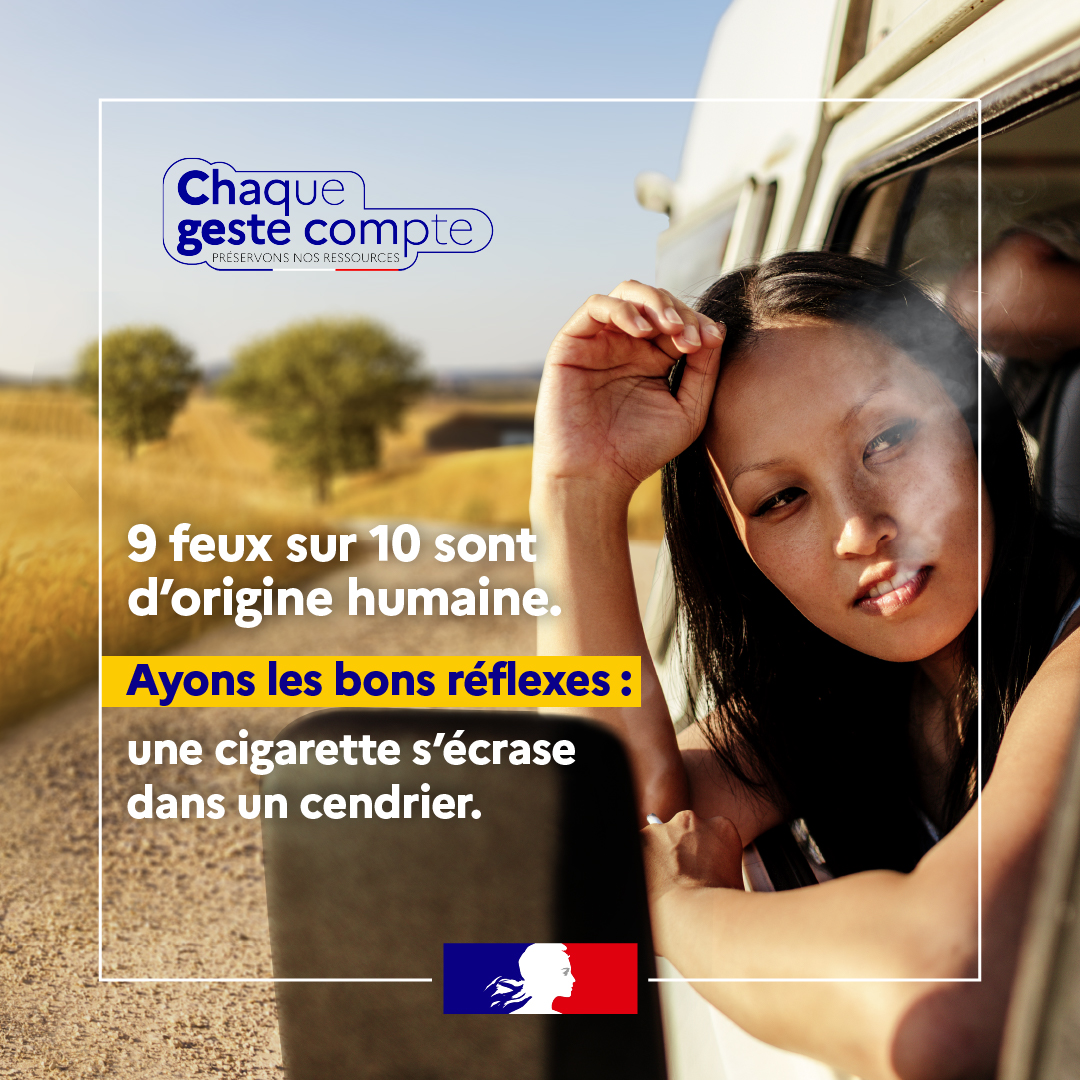 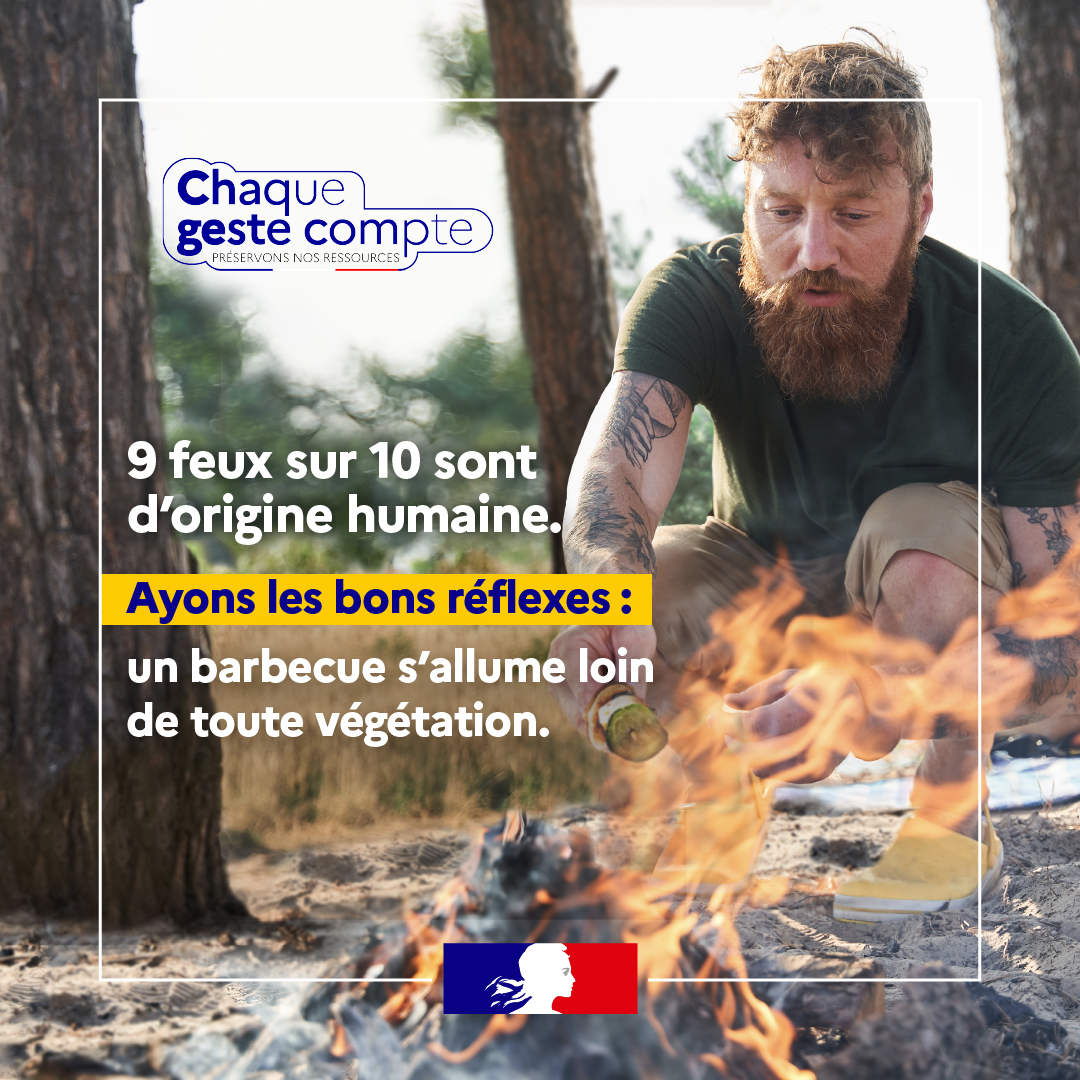 RDV sur 
feux-foret.gouv.fr  
meteo.france.com/meteo-des-forets
Direction de la communication
16/06/2023
FEUX DE FORÊT ET DE VÉGÉTATIONFaire connaître les « bons réflexes » pour prévenir les feux de forêt et de végétation
Communication du ministère :
 Faire connaître les bons réflexes pour prévenir les feux d’origine humaine : 
Une campagne en plusieurs temps : 1ère vague OLD, campagne sur les feux  + 2nde vague sur les OLD à l’automne.
Pour la première fois en TV : sponsoring de la météo de France Télévisions pendant tout l’été.
Des actions ciblées pour les jeunes : opérations spéciales sur TikTok, Snapchat et Instagram avec Explore Media (un média digital 100 % social) + Journal de Mickey. 
Mise à disposition d’une « Boîte à risques » pour les élèves. 
Démarche partenariale avec la Fédération nationale des Sapeurs-Pompiers pendant le Tour de France et durant des festivals de musique du mois d’août.
 Faire connaître la météo des forêts
DEVELOPPER LA CULTURE DU RISQUE EN FRANCESensibiliser sur les risques naturels et technologiques
La journée « Tous résilients face aux risques » - 13 octobre 2023

En 2021, dans le cadre du plan gouvernemental « Tous résilients face aux risques », le Gouvernement a lancé une journée thématique pour mieux comprendre, mieux préparer et mieux impliquer le grand public aux différentes crises auxquelles il peut être confronté.  La première édition de cette journée nationale de sensibilisation a eu lieu le 13 octobre 2022 et a regroupé 1 800 actions de sensibilisation. La prochaine aura lieu le 13 octobre 2023 et suivra la même logique sur l’ensemble du territoire.
La « Boîte à risques »
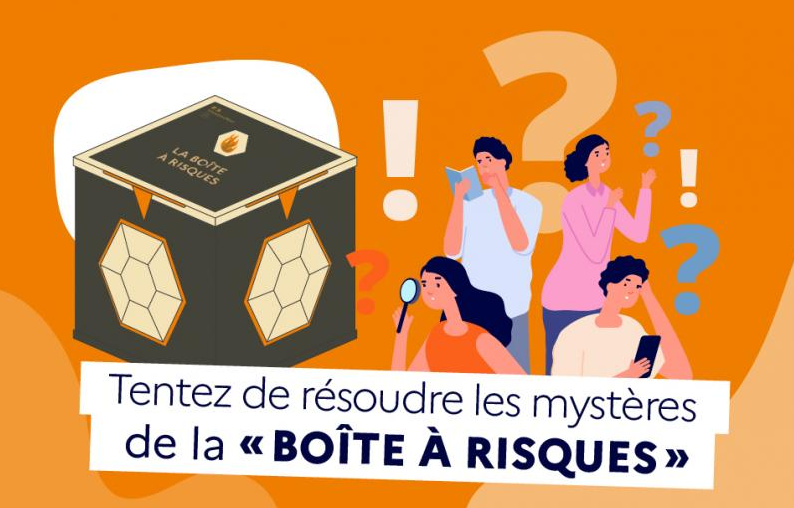 La « Boîte à risques » est un dispositif ludique pensé par le ministère de la Transition écologique et de la Cohésion des territoires, qui vise à acculturer les adolescents (12 ans et plus) aux risques naturels. Elle a été déclinée sur les deux risques naturels majeurs en France métropolitaine : les pluies et inondations et les feux de forêt et de végétation.

Le jeu place les participants en situation fictive : une immersion de 30 minutes pour venir en aide à un élu. Accompagnés d’un animateur, les joueurs doivent récolter les bons réflexes à adopter face à un risque naturel pour aider l’élu à protéger sa population.
Direction de la communication
16/06/2023